Roles of the president
Katie dunn
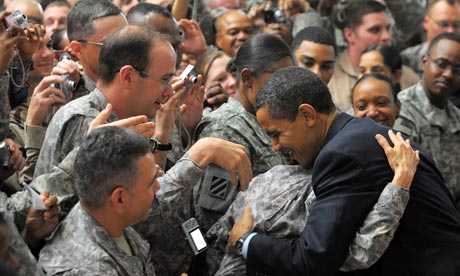 COMMANDER IN CHIEF:
Controls the nations military forces. 
May send troops anywhere he pleases but only Congress can officially declare war.
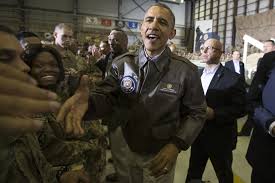 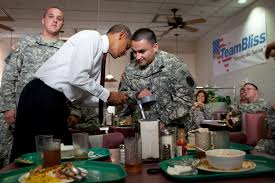 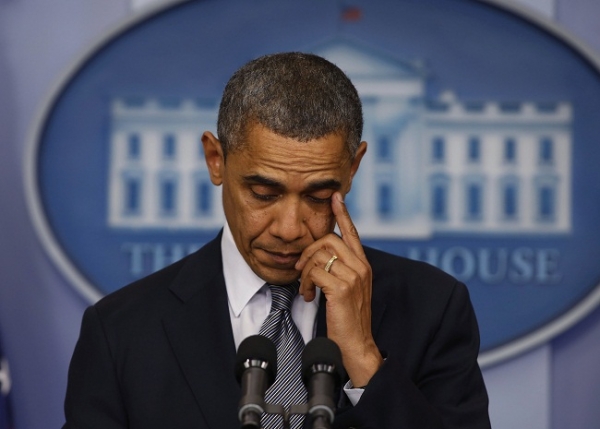 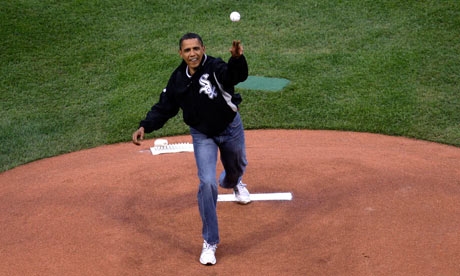 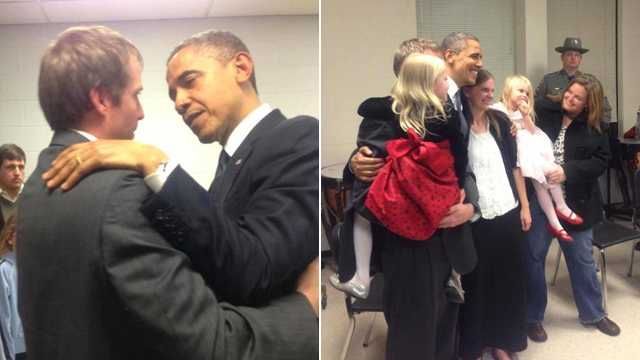 CHIEF OF STATE:
“The representative of all the people”
The president represents the United States of America. This means he consoles the people during times of crisis (9/11, Sandy Hook, etc.) and he celebrates with the people during good times (throwing the first pitch of the baseball season)
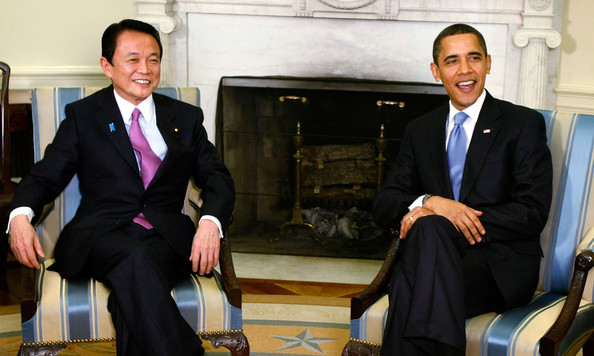 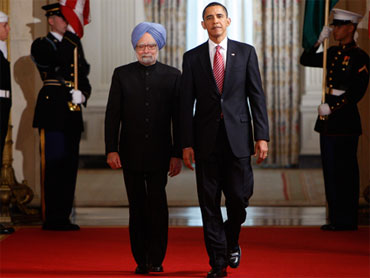 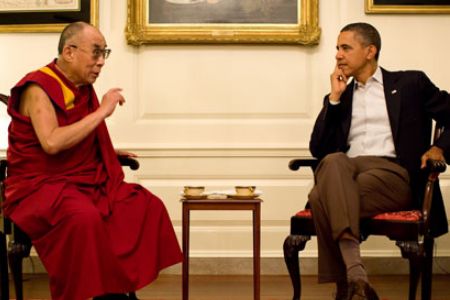 CHIEF DIPLOMAT:
The President designs the foreign policy for our country. This means he meets with leaders of other countries as the spokesman for the United States.
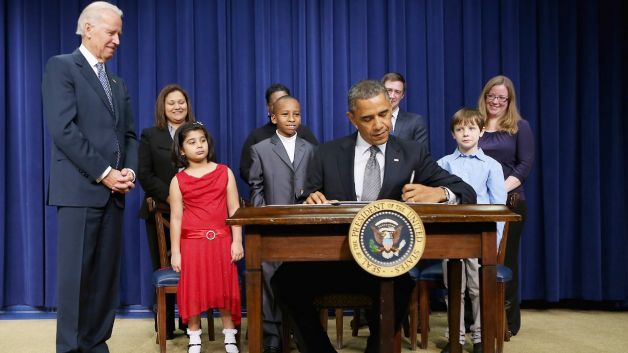 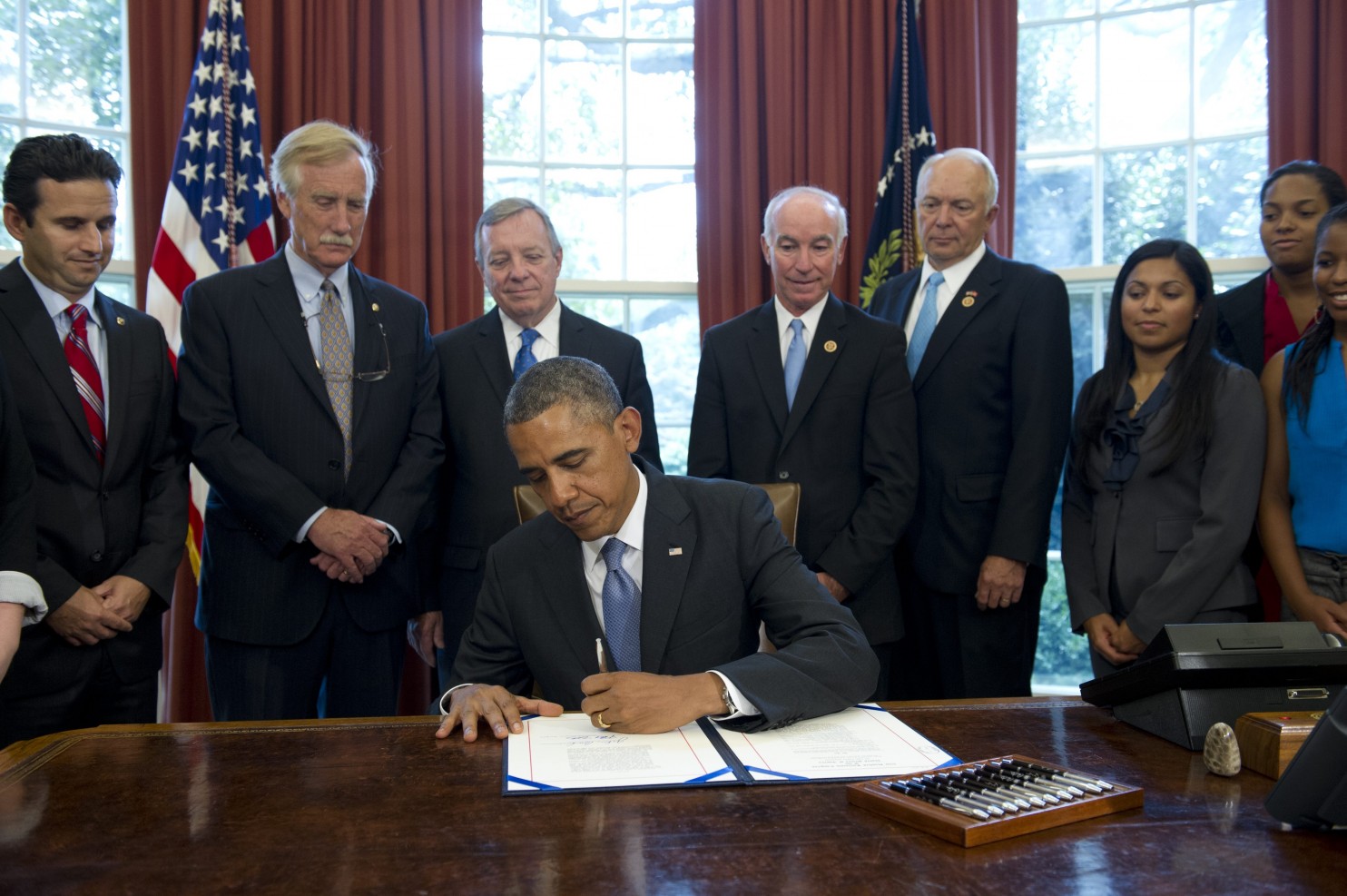 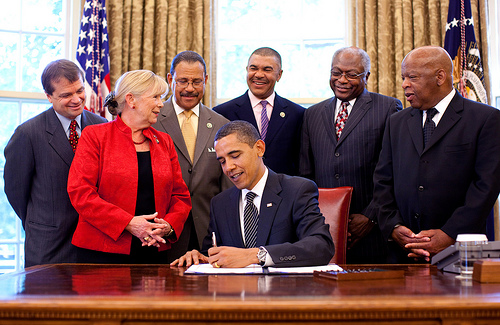 CHIEF LEGISLATOR:
The President is expected to shape the congressional agenda. This means he suggests legislation to Congress. (ex: Affordable Care Act)
Usually when the President gives his State of the Union address in January, he tells the country what major legislation he is planning on passing.
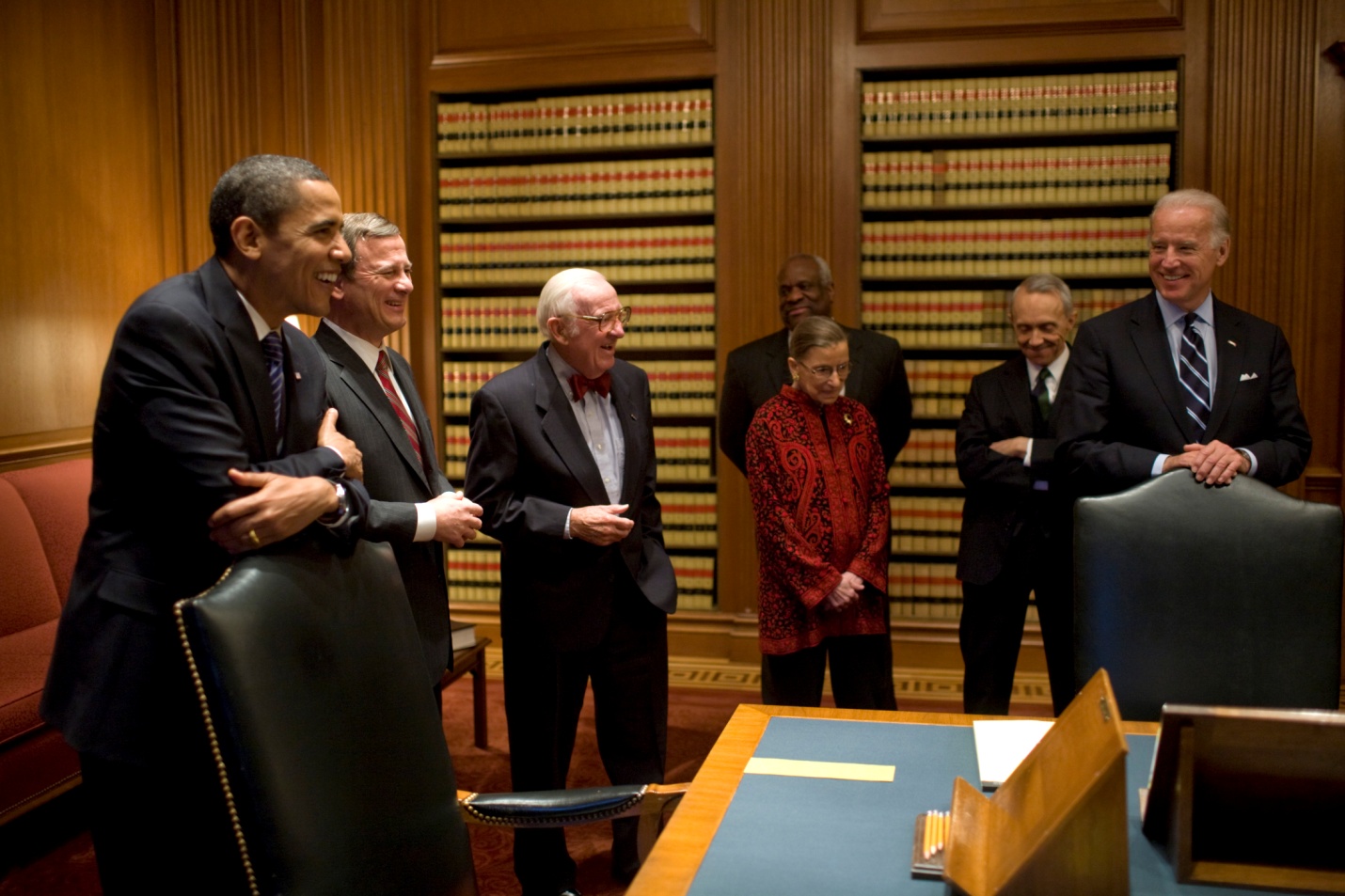 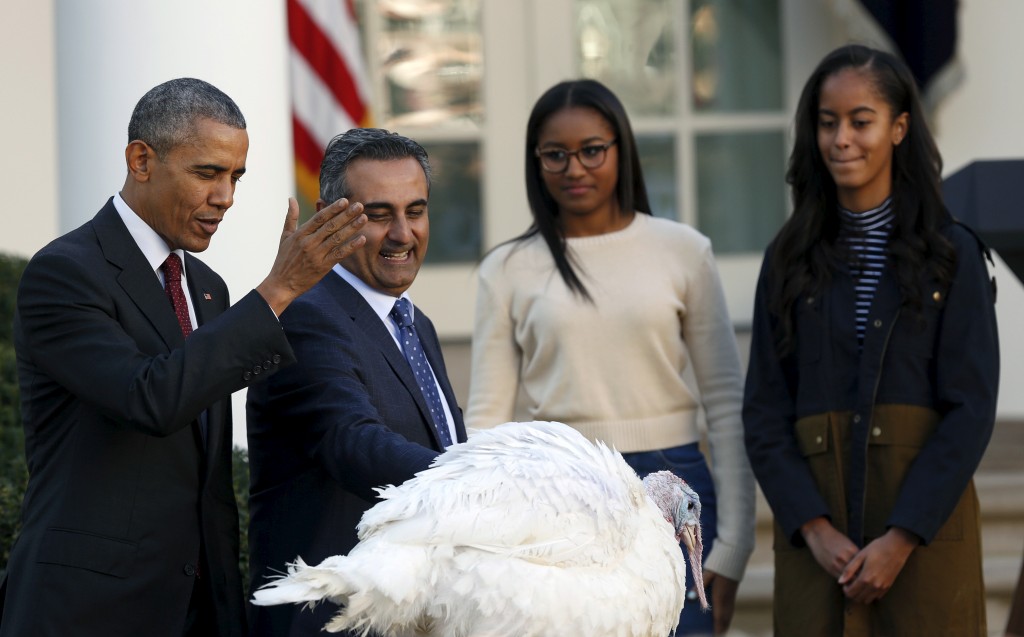 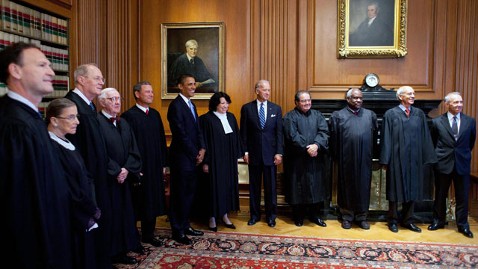 CHIEF JUDICIARY:
The President has the power to appoint Judges to federal judicial seats. Congress must approve his appointments. 
The President has the power to grant pardons, and reprieves.
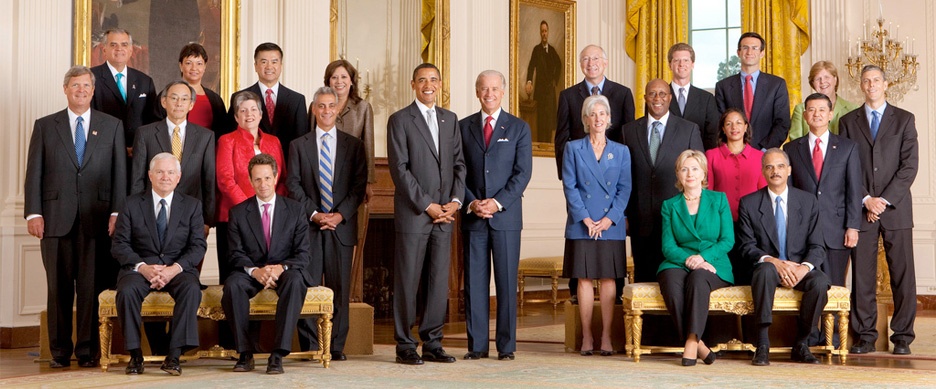 CHIEF EXECUTIVE:
The President is head of the Executive Branch. This means the heads of executive agencies answer directly to him- this is called the President’s Cabinet. The Vice President is also a member of the Cabinet.
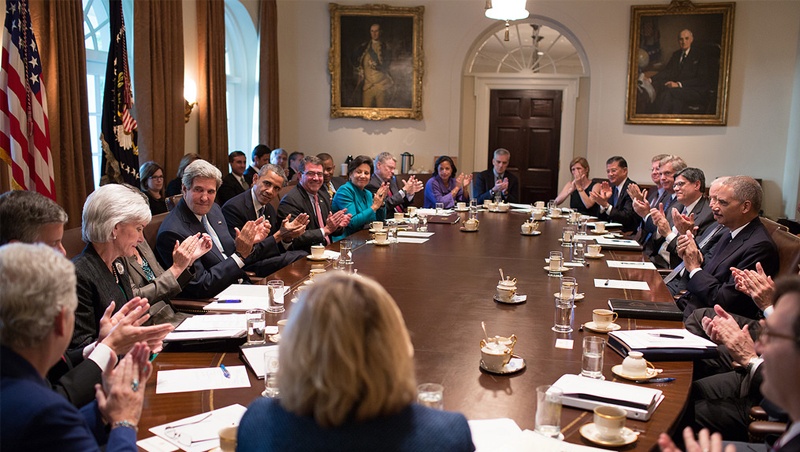 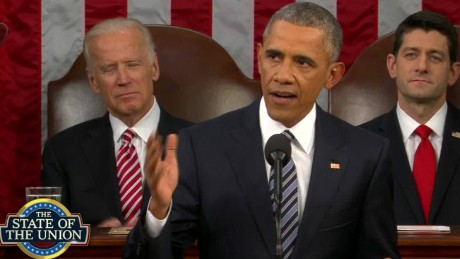 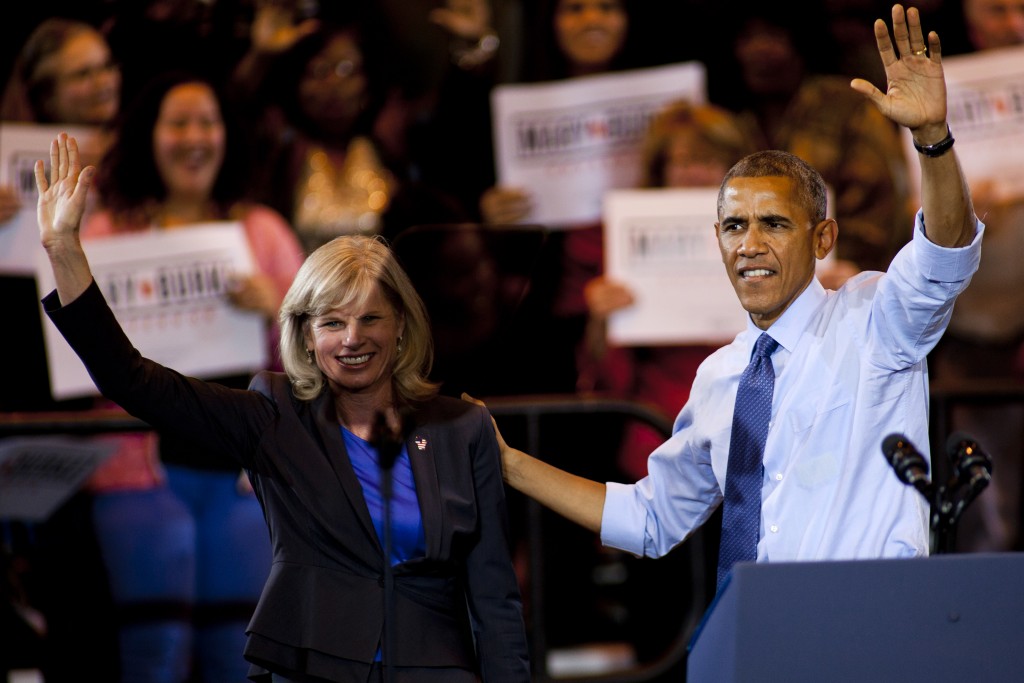 CHIEF OF PARTY:
The President represents his entire political party. So, President Obama represents the Democratic Party. This means everything he does reflects on the Democratic Party. This can be good and bad- how?
He also endorses fellow democrats, and will be present at the DNC.
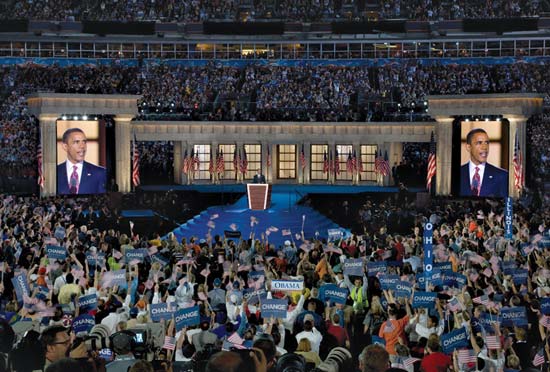 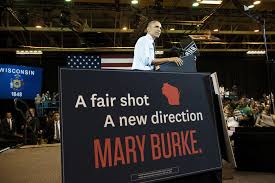